Applied Artificial Intelligence in Healthcare: Trials, Tribulations, and Value Assessment
Muhammad Mamdani, PharmD, MA, MPH
Vice President, Data Science and Advanced Analytics, Unity Health Toronto
Faculty Affiliate, Vector Institute
Professor, University of Toronto
February 2020
The Data and Analytics Revolution
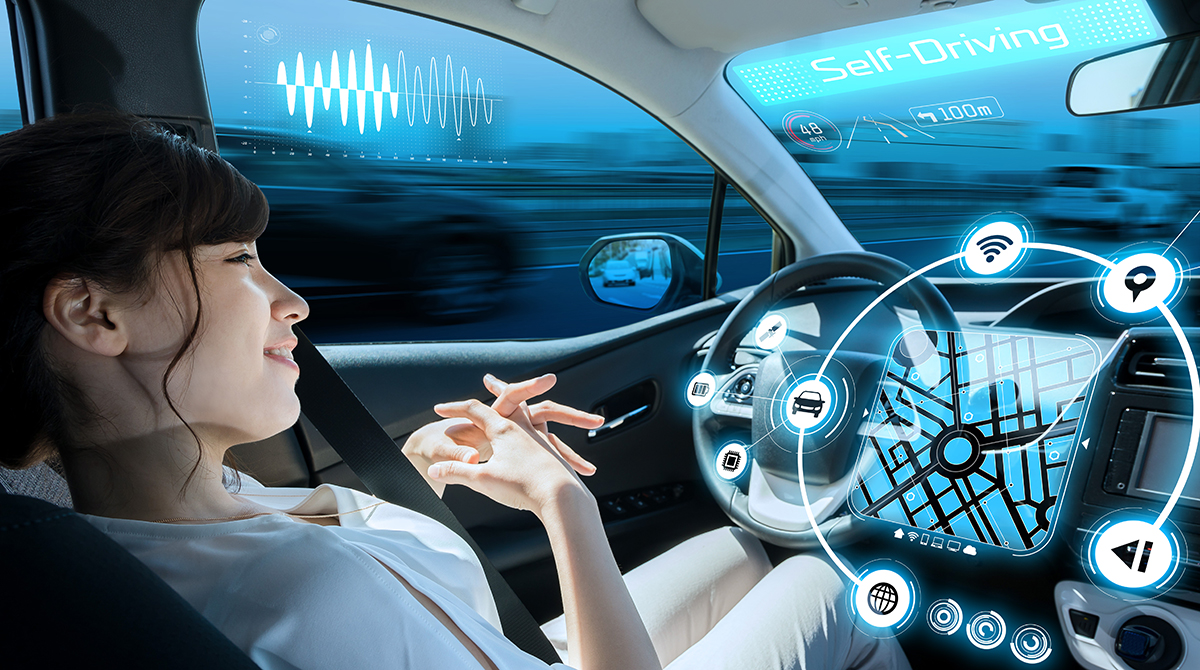 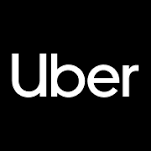 Technology and Artificial Intelligence
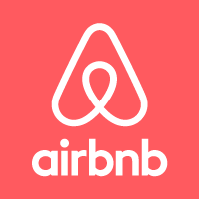 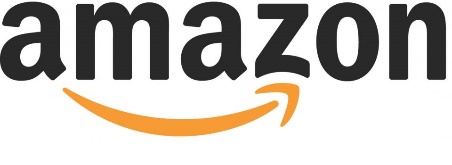 Buzz Words: Artificial Intelligence – What Is it?
How do computers ‘learn’??
Google dictionary

the theory and development of computer systems able to perform tasks that normally require human intelligence, such as visual perception, speech recognition, decision-making, and translation between languages
Data… lots and lots of data
Processing… ability to ‘look’ through data quickly 
Rules… some guidance
The AI ‘Hype’ in Healthcare
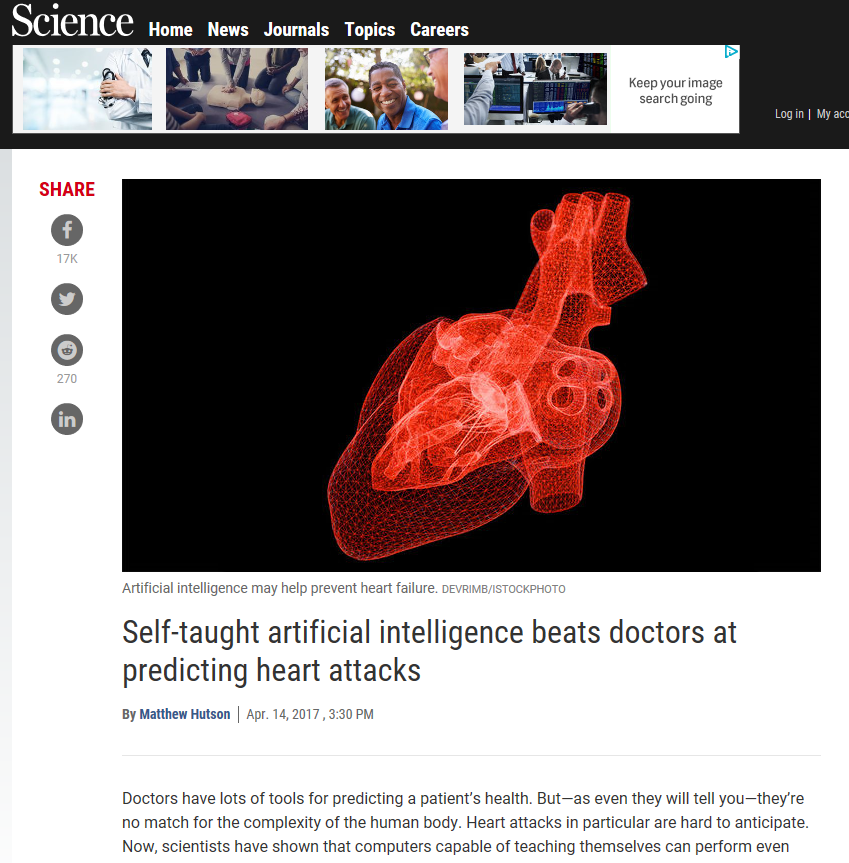 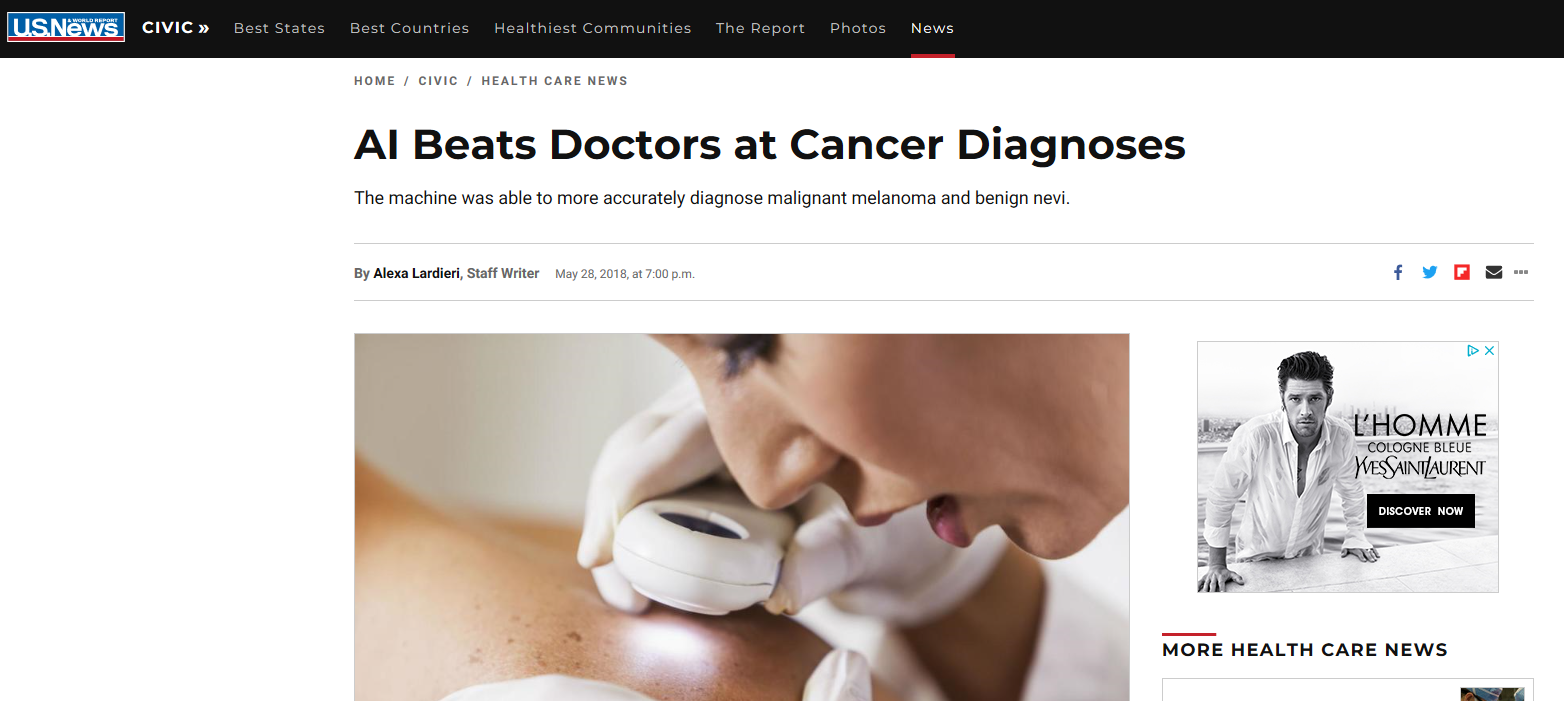 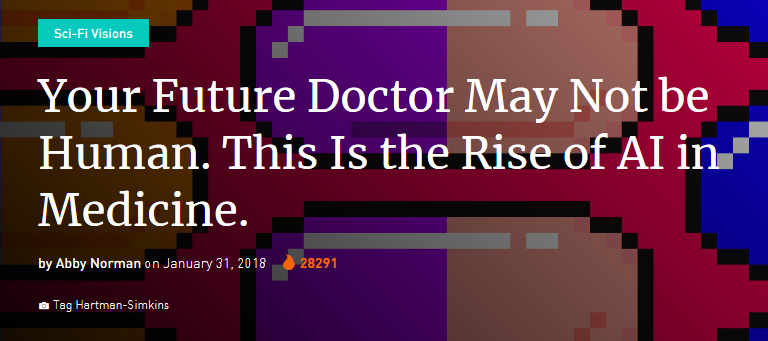 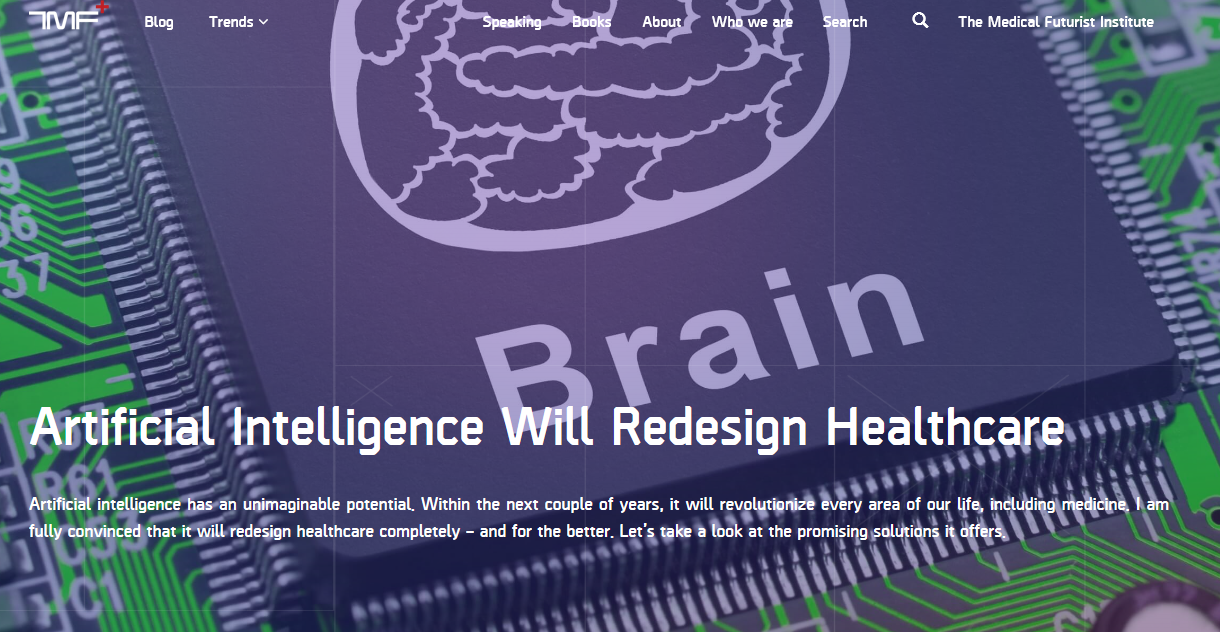 Can The AI Hype be Realized in Healthcare? Case Study: Unity Health Toronto
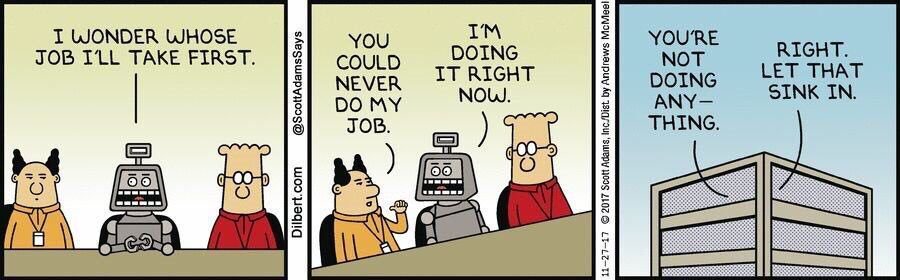 Unity Health Toronto: St. Michael’s Hospital
St. Michael’s Hospital
Tertiary care teaching hospital in downtown Toronto
Established in 1892 with the founding goal of taking care of the sick and the poor of Toronto’s inner city
1 of two adult trauma centres in the GTA
463 beds and numerous outpatient clinics
> 6,000 staff
> 900 physicians; > 1,600 nurses
Approximate annual patient volumes
> 75,000 ED visits
> 500,000 ambulatory visits
> 25,000 inpatient visits
Research: Li Ka Shing Knowledge Institute & Keenan Research Centre
> 200 investigators; > 800 staff
Fully affiliated with the University of Toronto
Part of the Toronto Academic Health Sciences Network (TAHSN)
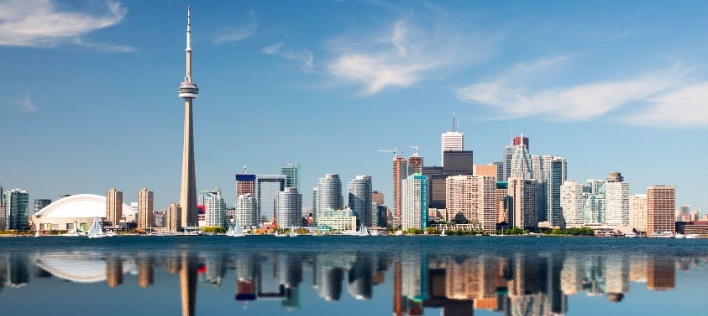 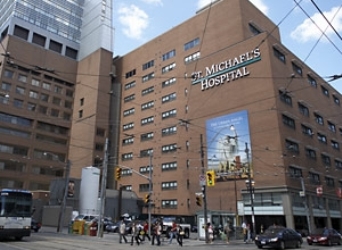 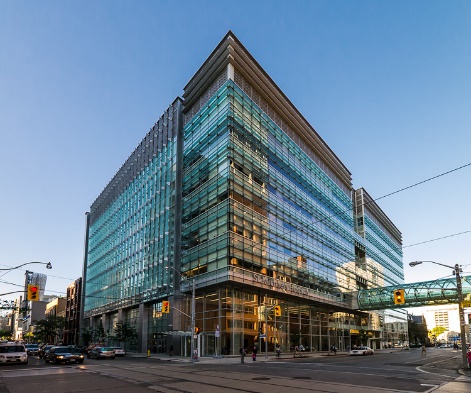 Applying AI in Healthcare: How Hard Could it Be??
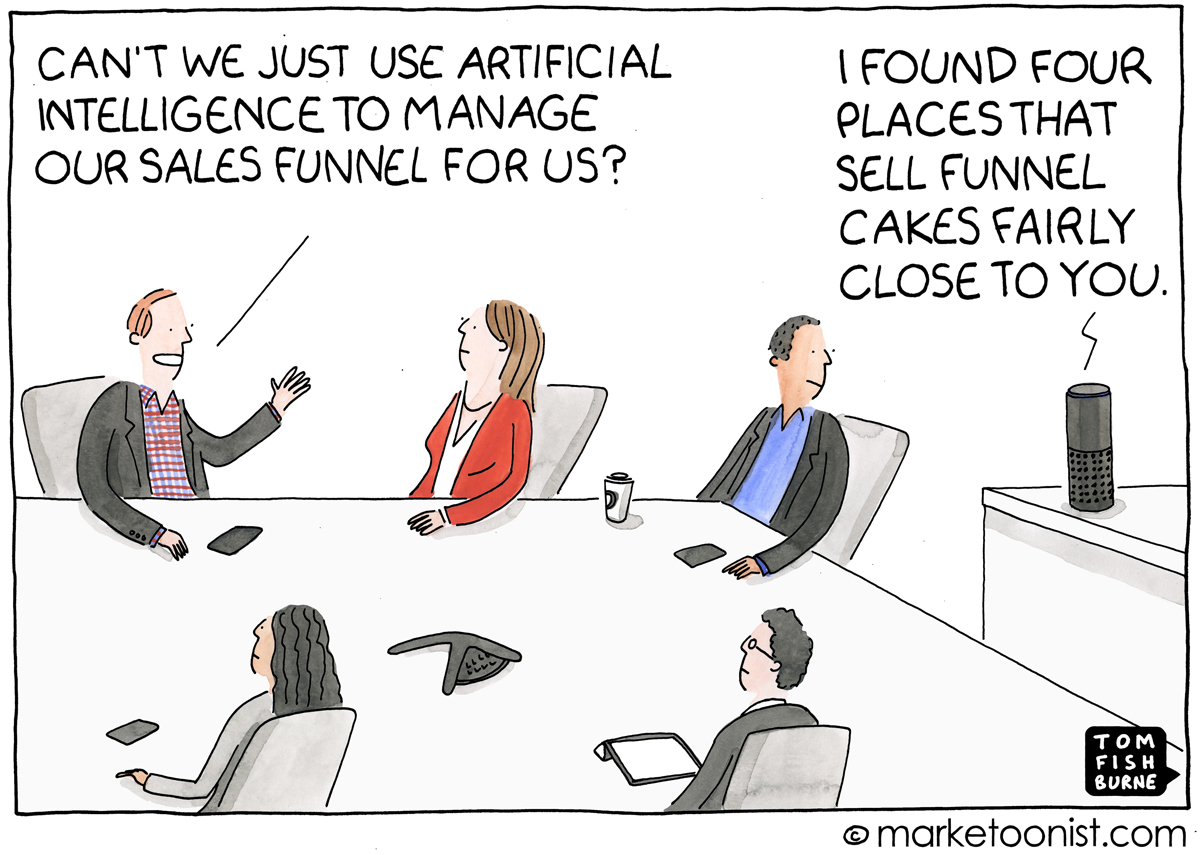 Recruiting a Data Scientist / Team to Do ‘Stuff’
TEAM
At work
The Hospital Data Dilemma
‘Advancing’ Advanced Analytics in the Hospital
Vision
Infrastructure 
People & Culture
Process
Lessons
Advanced Analytics at Unity Health Toronto
Vision – What Do We Want to See?
Make data and analytics an integral part of clinical and management decision-making to drive better patient outcomes and improve hospital efficiency

Components of the Vision
Readily available, ‘up to date’, high quality data
Define end-users and understand their needs: clinicians and management
Highly skilled data scientists: engineering, statistics, computer science
Software and hardware to enable advanced analytics
Data governance and access model that balances privacy with data accessibility
Engaged and ‘data literate’ hospital community
Creating a Leading AI Program at a Hospital
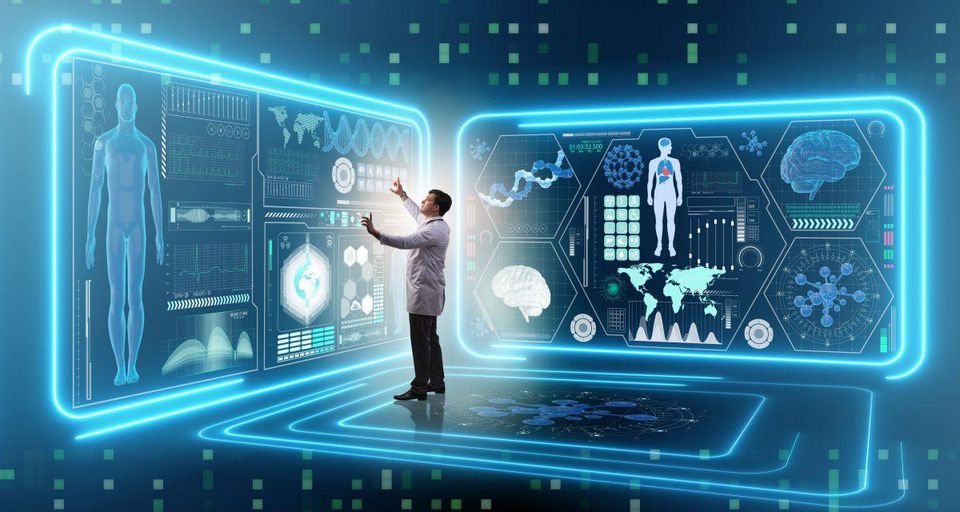 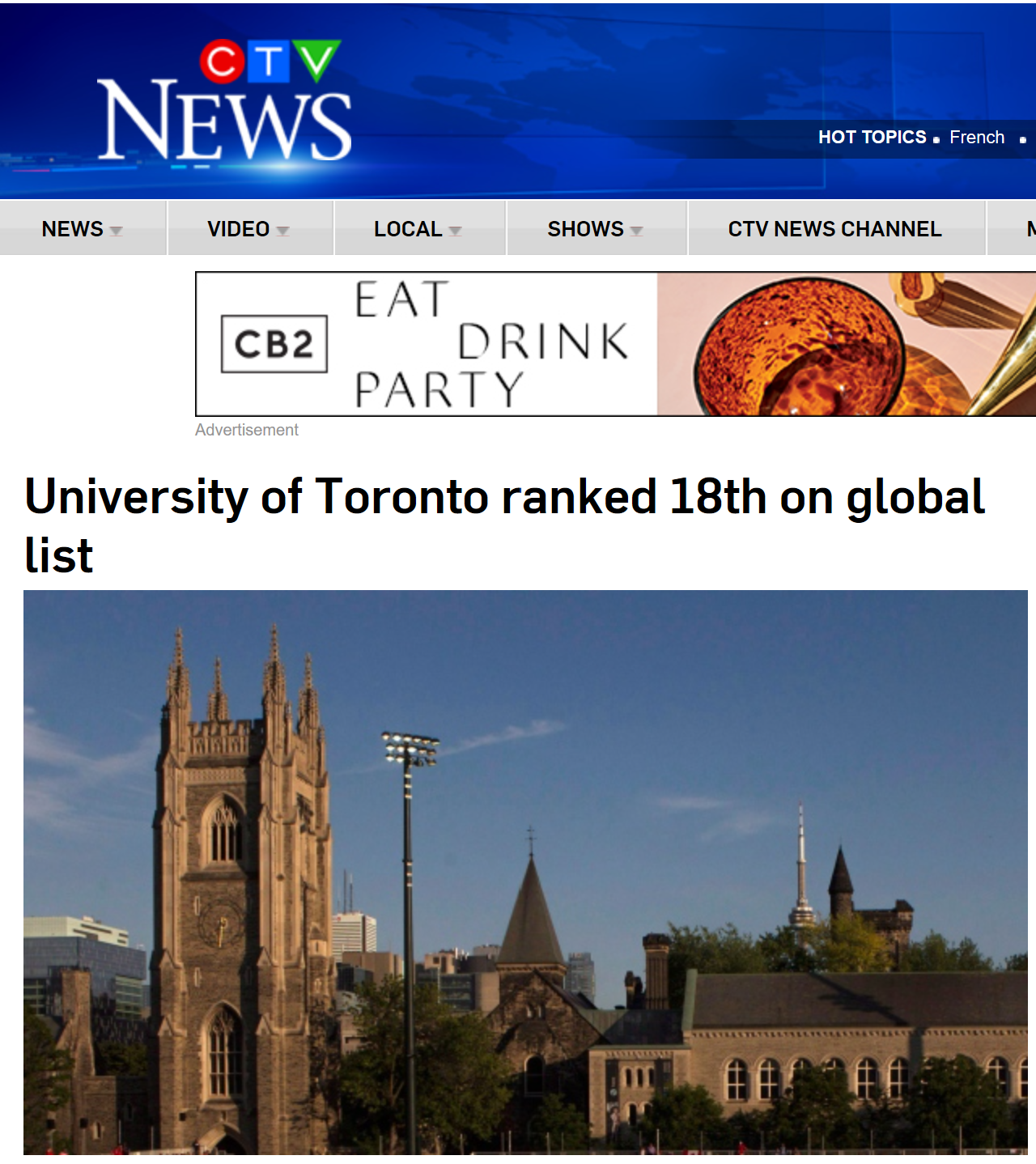 Faculty of Medicine
Department of Computer Science
Faculty of Engineering
The Most Advanced Hospital-Based Applied AI Program in Canada
Department of Statistics
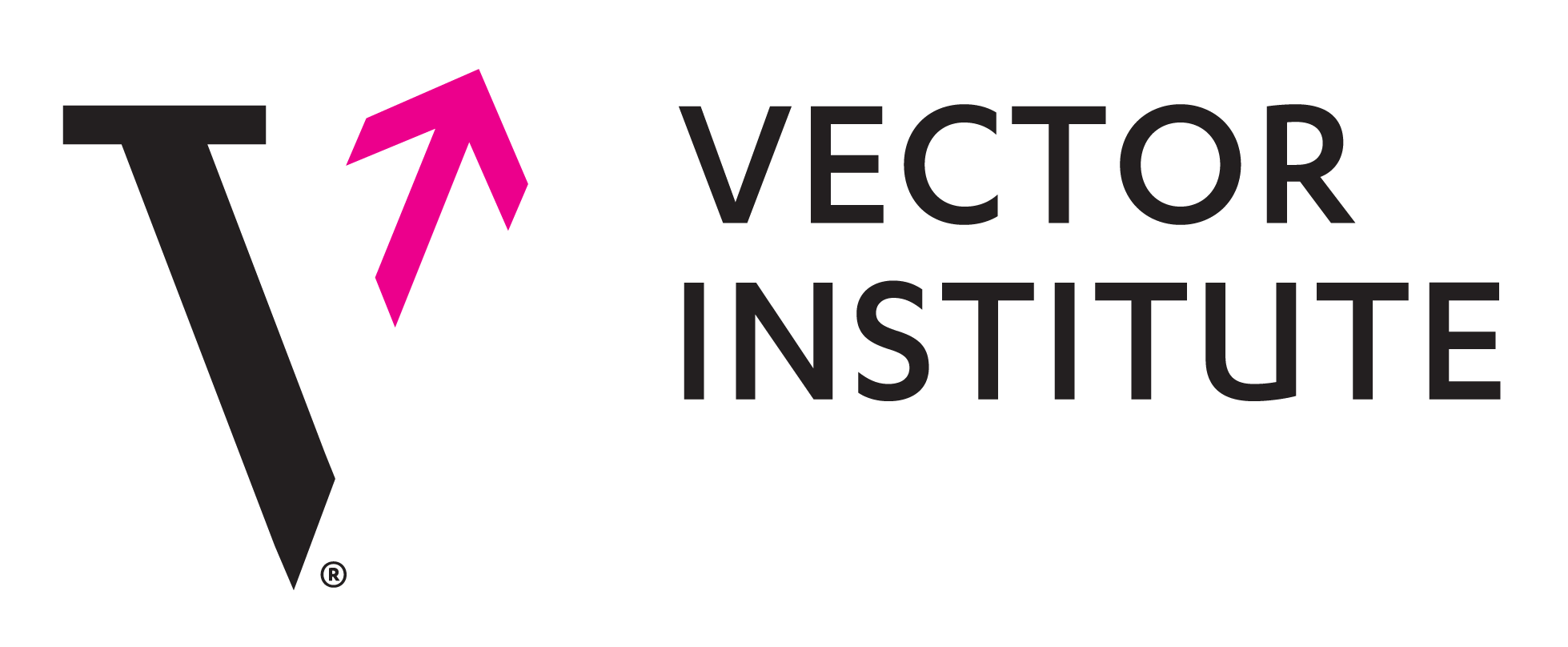 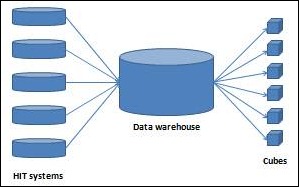 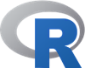 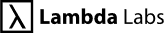 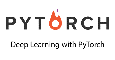 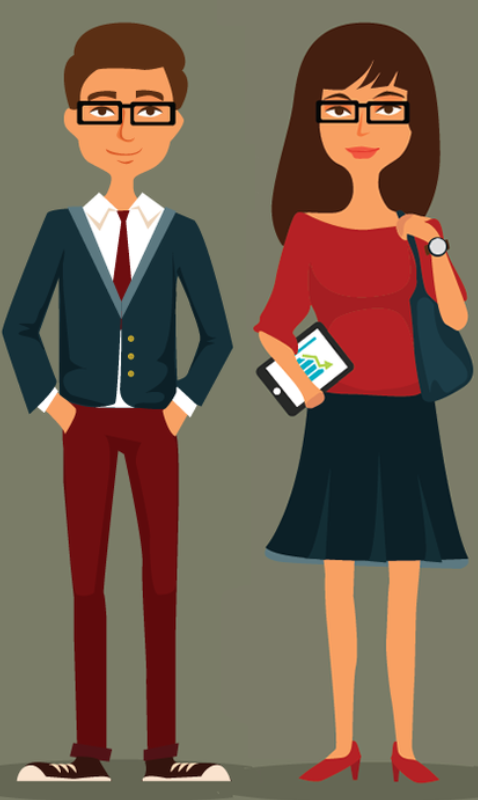 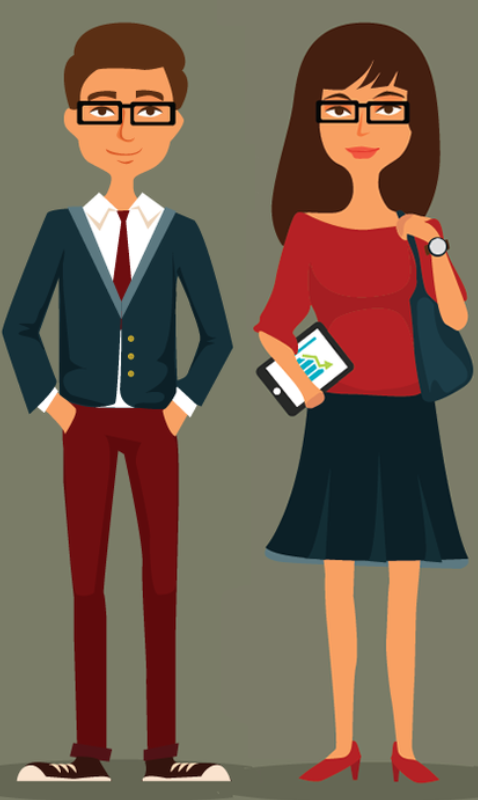 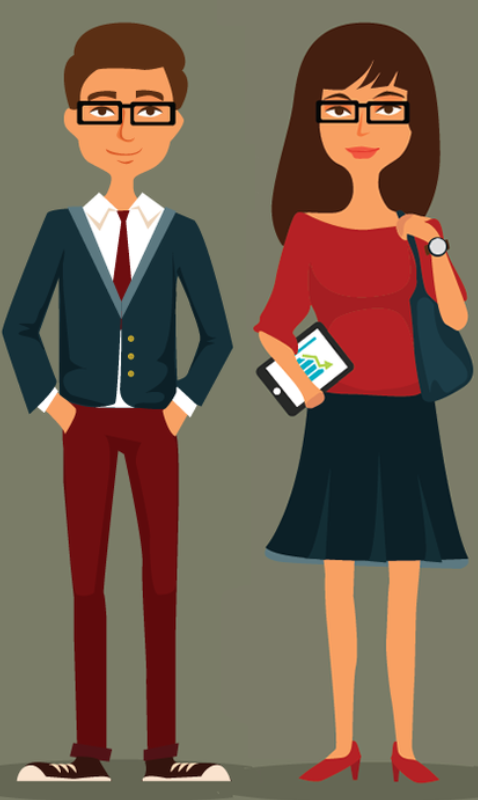 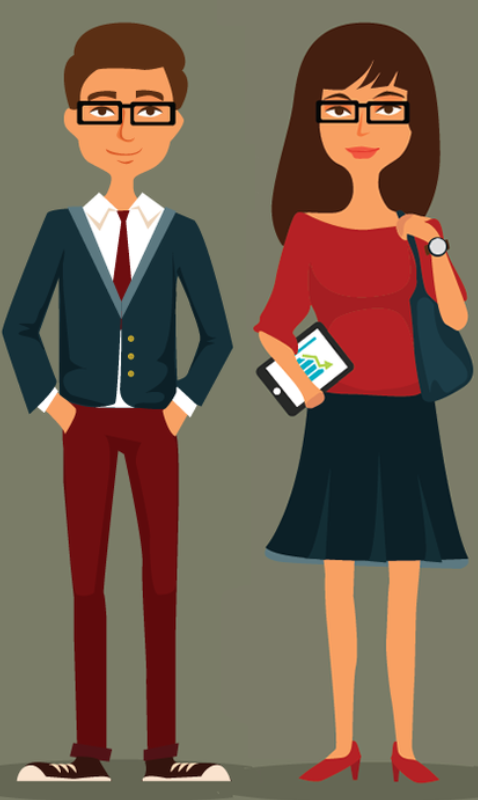 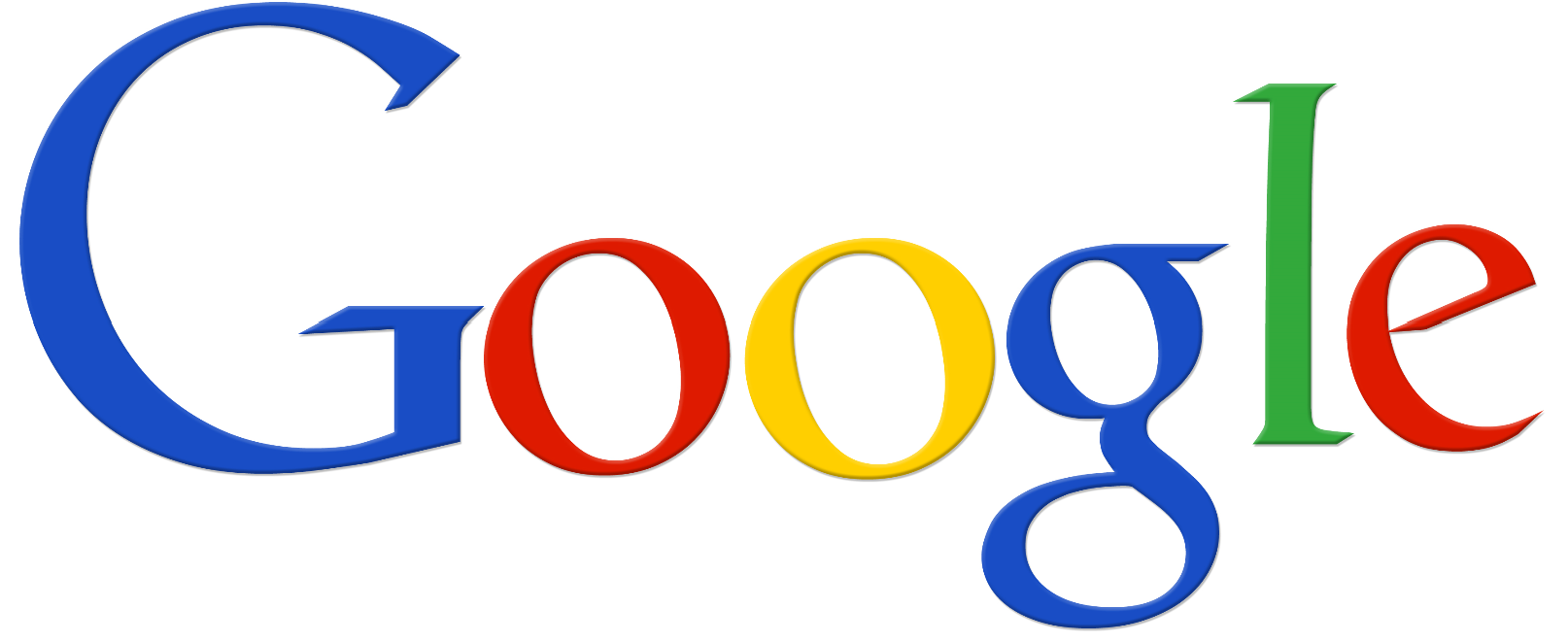 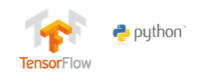 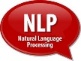 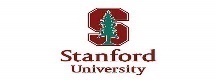 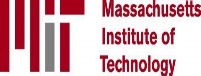 People and Culture: The Analytics Community
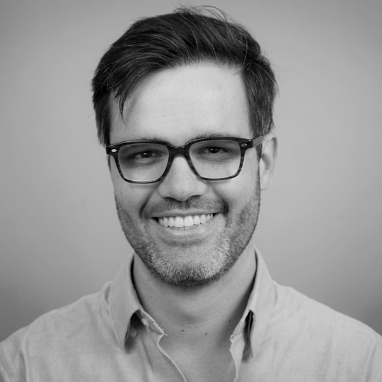 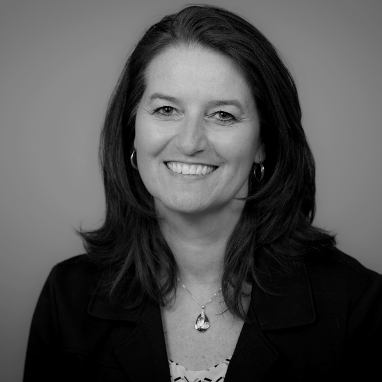 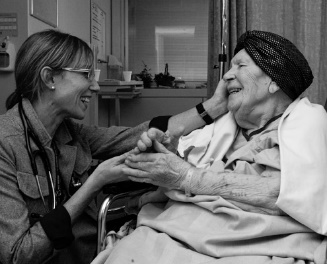 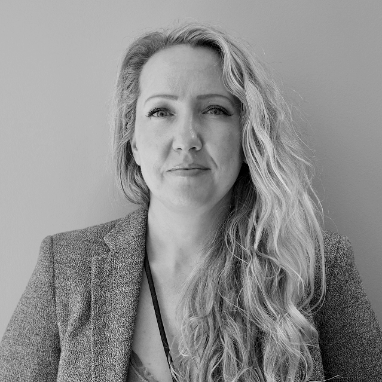 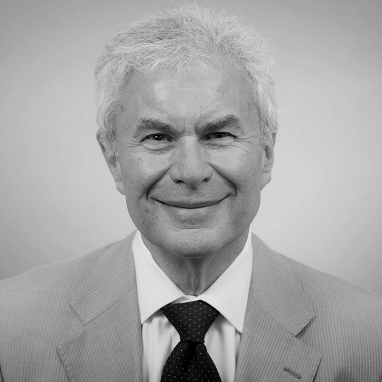 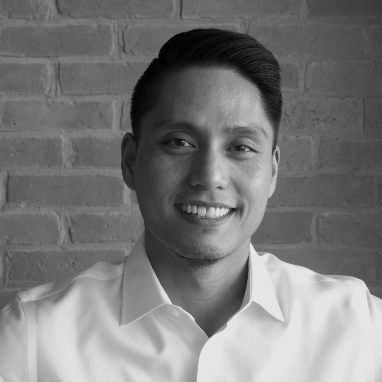 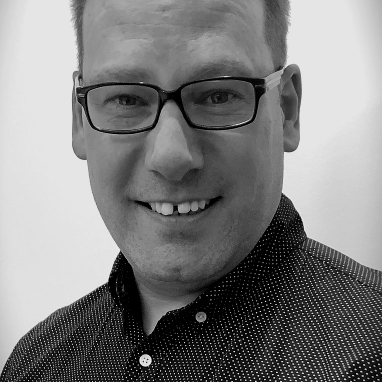 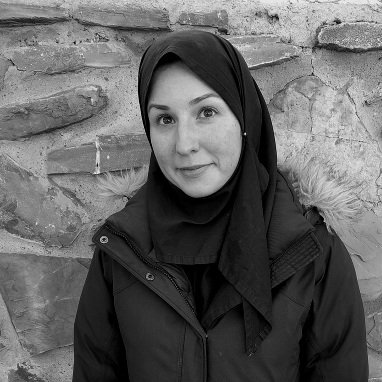 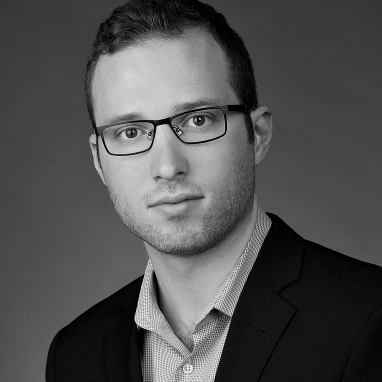 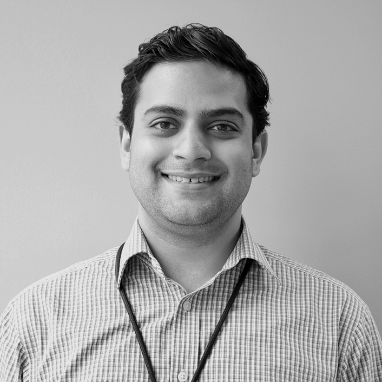 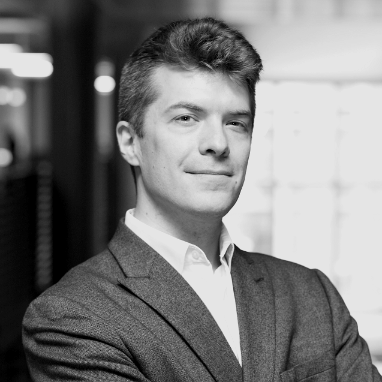 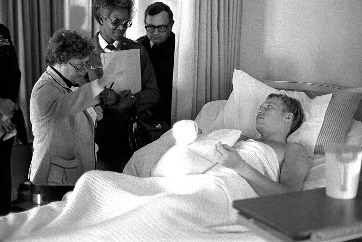 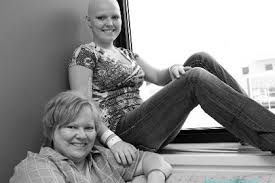 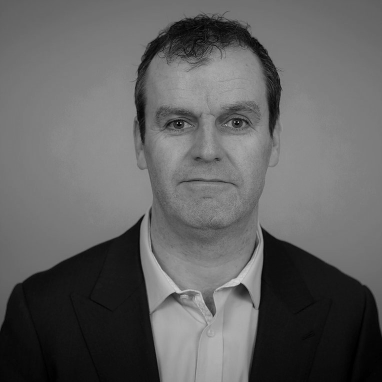 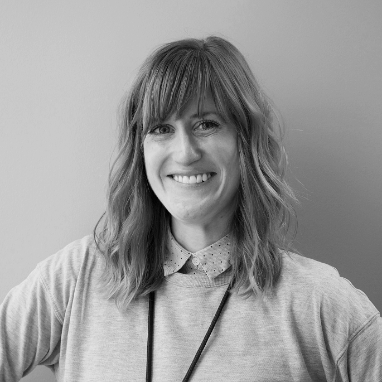 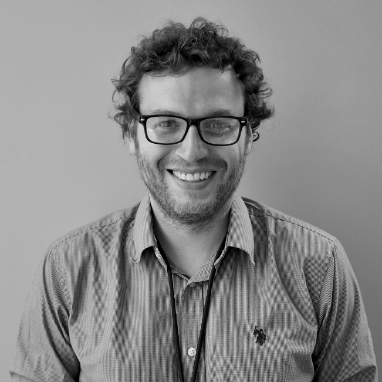 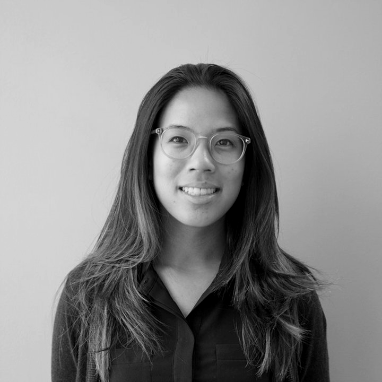 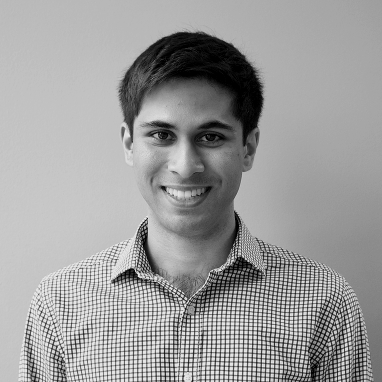 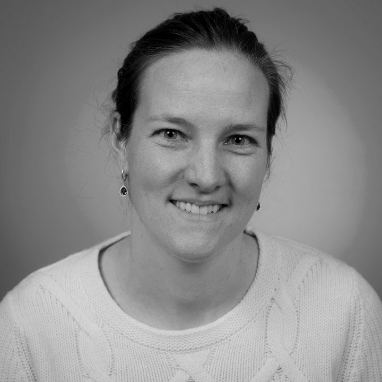 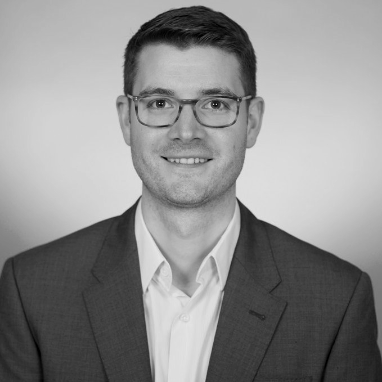 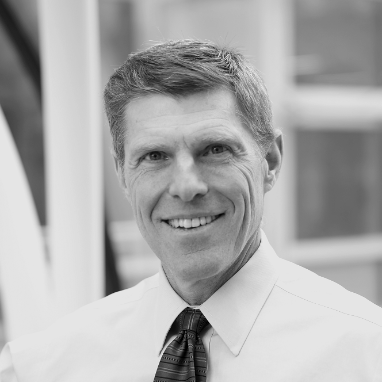 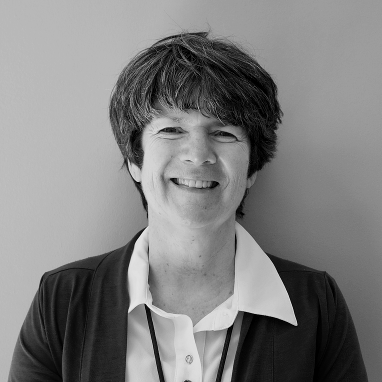 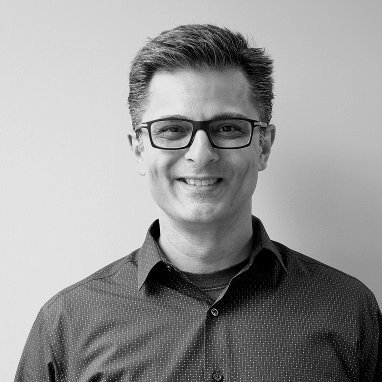 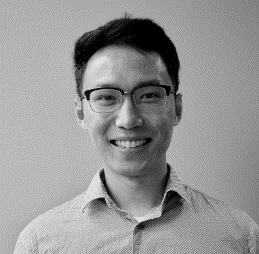 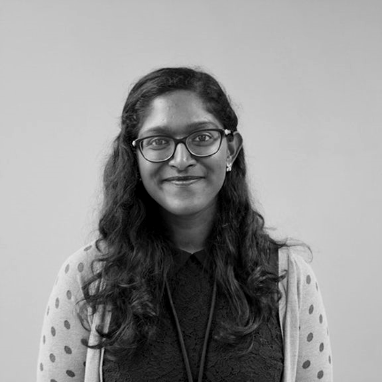 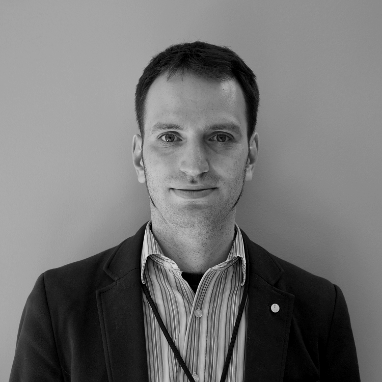 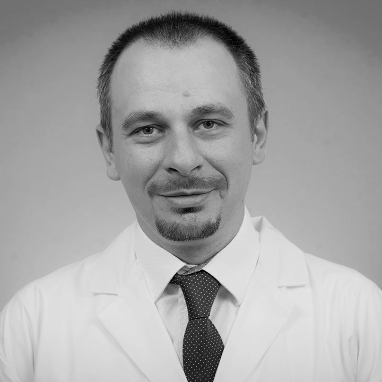 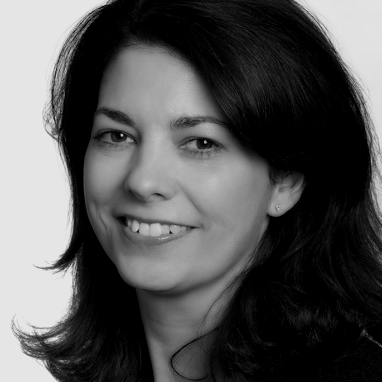 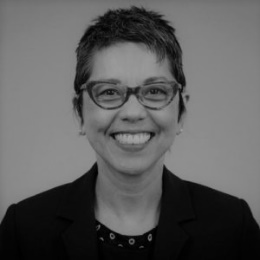 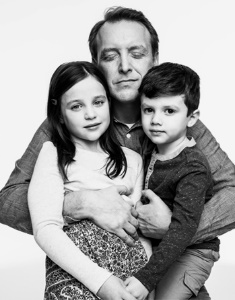 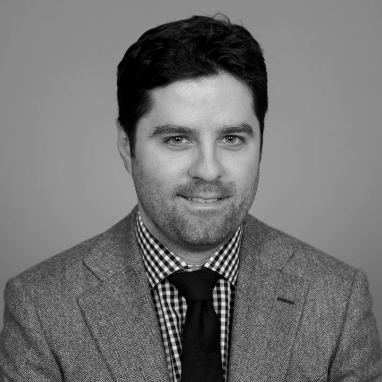 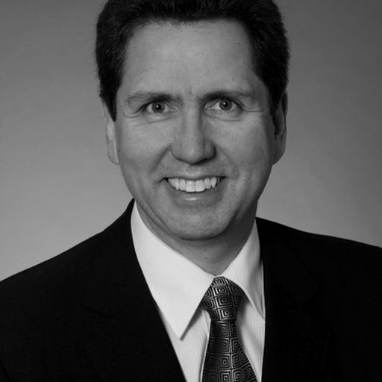 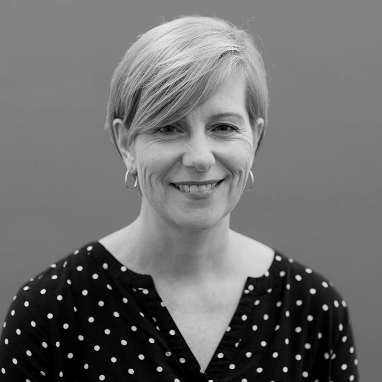 [Speaker Notes: We’re a bunch of data geeks who really like math. 
But we’re more than that. 
The reason why our math works so well is that we’re a community… the questions we work on don’t come from us – they come from our nurses, doctors, pharmacists, physiotherapists, hospital administrators, and patients. These very people who care for our patients and ARE our patients not only ask the questions, but they lead the projects with our support, so we as a community collectively own it.  
Why does our model work? We all work together because we have a common cause: life.]
The Process
Project ideas / questions come from end-users (management and clinical) NOT from the Analytics Team (DSAA) 

Projects the DSAA will work on (from highest to lowest priority):
Initiatives that have promise to improve patient outcomes AND reduce costs
Initiatives that have promise to improve patient outcomes at no additional cost
Initiatives that have promise to reduce cost but not adversely affect patient outcomes
All other initiatives that are prioritized by management and/or clinical leadership

The majority of projects must have Unity Health Toronto leadership (management and/or clinical leadership) support to enact CHANGE
Where relevant, projects will have an evaluation component to assess impact and ROI

Target project duration: 3-6 months

Current Project Portfolio: 20+ projects at any time
Analytics at St. Michael’s Hospital: Examples and Lessons
Predicting When Patients Do Poorly
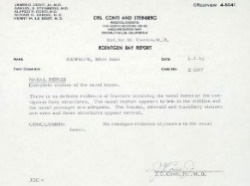 Optimizing Nurse Staffing
Emergency Department Wait Times
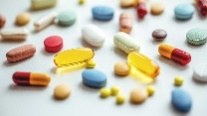 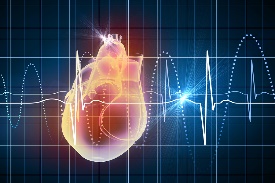 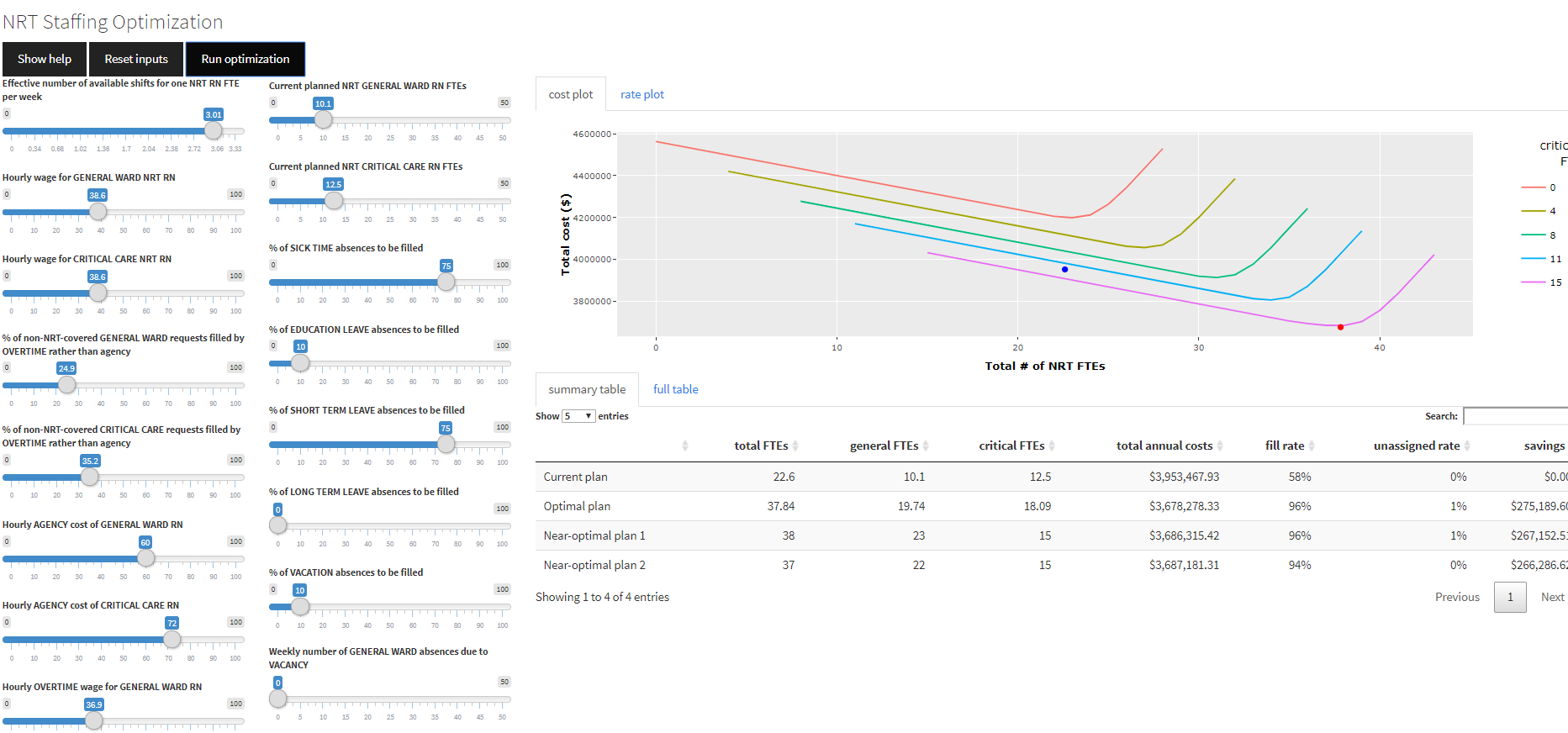 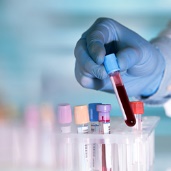 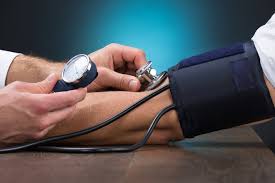 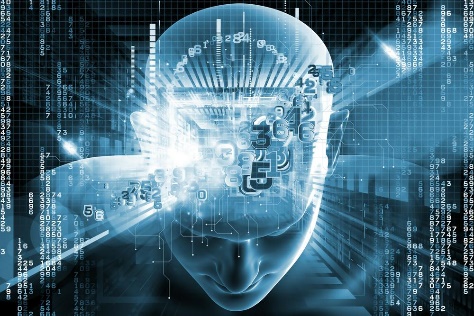 Optimize Nurse Resource Team Staffing at St. Michael’s and St. Joseph’s
$1 million cost reduction annually
Forecasting patient volumes 3 days to 3 months in advance
94-96% accuracy
Predict 24H in Advance: ICU Transfer or Death
> 98% accuracy
↑ Patient Outcomes
↓ Cost
↑ Quality of Care
↓ Wait Times
↑ Quality of Care
Key Lessons: End-User Needs and Customization
Key Lessons: User Acceptance, Legal/Ethical, Implementation
Key Lessons: Human Factors, Visualization, and Workflow
Case Example 1: Emergency Department Volume Forecasting
Joint initiative between LKS-CHART and ED leadership
Forecast ED volumes to assist in staffing decisions using historical volumes, weather, and city events
6-hour intervals over 3 days, 1 week, 2 week, 4 week, 12 week forecasts; updates daily
Accuracy: 94-96%
Pilot implemented at St. Michael’s Hospital; now implemented at 2 other GTA hospitals; 2 more hospitals pending
Bringing AI To Practice
The Realities….
Initial model development
Awesome – we’re really good at it!

Product development
Lack of human factors experts, graphics / artists / visualization experts, software developers
‘Amateur’ strategy: end-user driven interface development… chaos
Led to patch-work solution

Implementation and change management
Initial process: model ‘handed over’ to ED leadership
Nobody used it for first month
Sentinel event drove leadership to push tool use into workflow
Brought in a designer and considered human experience much more seriously
Current Uptake
Graph at bottom of the page shows usage statistics - St. Mike’s averages 5-6 views per day
Team uses information to support both staffing and patient flow decision making process 
Qualitative feedback has highlighted strength of tool to provide situational awareness – when to replace a sick call; call in an extra ED physician; plan ahead during times of reduced capacity
Quantitative evaluation pending
Case Example 2: CHARTwatch
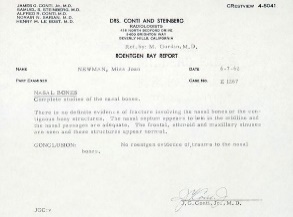 Joint initiative between LKS-CHART and GIM clinicians and leadership
1/13 GIM patients die or go to the ICU
Deep learning model routinely ingests data to predict transfer to ICU or death
Labs, orders, medications, vitals, text notes, etc
> 800 variables considered in model
Model trained and tested on about 20,000 GIM patients at SMH
Model performance
Overall accuracy > 98%
Pilot ‘silent’ implementation: November 2019
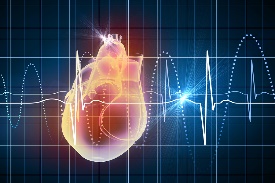 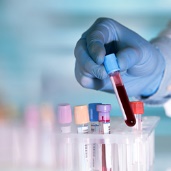 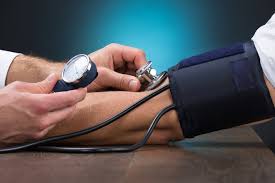 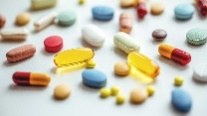 Prediction 24 in Advance: ICU Transfer or Death
The Realities
The Realities
Unintended consequences – need for rigorous evaluation
Increased use of ICU, increased mortality, alarm fatigue

Balancing performance with workflow
Alarm frequency, sensitivity vs positive predictive value
Activate paging system vs dashboard presentation vs email

Privacy and transparency 
Notify the clinical team, patient, caregivers, all of the above? 

Ethical and legal issues
What happens when the clinician doesn’t agree with the AI prediction and someone dies?
The Learnings
AI Development


Data Scientists
Project Managers
Clinicians
Management Leadership
Product Development and Maintenance

Human Factors Experts
Graphics Designers / Visualization Experts
Data Engineers / Integration Experts
Software Developers
Implementation, Change Management, and Evaluation

End-User Buy-In
Change / Project Managers
Evaluation Teams
Developing and Implementing AI Solutions May Require A Major Investment and Culture Shift
Key Learnings for Clinicians and Administrators
Not everything needs to be addressed with ‘AI’ 
AI is an ‘arrow in the quiver’

High quality, readily accessible, and timely data is a prerequisite to ‘good’ analytics

Not all data scientists are created equally
Need a rigorous process for establishing a data science team 

End-users need to be fully engaged throughout the AI development and implementation process

AI is not just about model development; considerable time and investment is needed for successful implementation and maintenance
Assessing ‘Value of AI’ in Healthcare
What is Value?
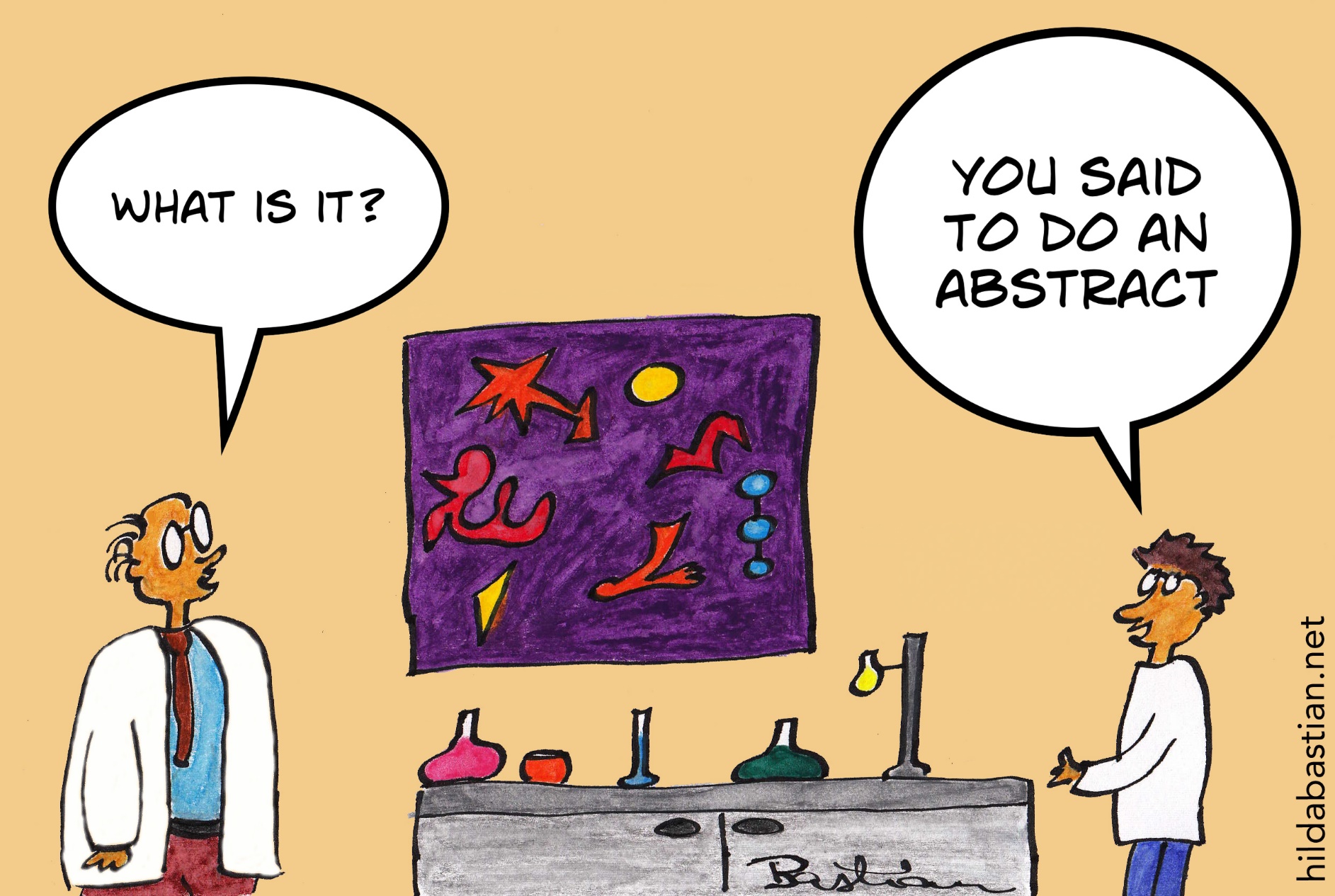 Defining Value
Wikipedia: Economic value
A measure of the benefit that an economic actor can gain from either a good or service

Oxford Dictionary
The material or monetary worth of something

Health Policy Lay Terminology
A judgement by a decision-maker on the financial worth of the net benefit of a product or service
Defining Value in Healthcare… Perspectives
Case
An AI tool will soon be available that is expected to significantly reduce mortality by 20% relative to standard care but its licensing costs are considerable. It comes with a significant learning curve for physicians and staff (i.e. not easy to implement) and its false positive rate is higher than desired.
Clinical and economic considerations
Assessing Value: Economic Evaluation
Key Question
How much will it cost to achieve one unit of ‘benefit’?

Traditional economic evaluation
Cost minimization
Cost-consequence
Cost-benefit
Cost-effectiveness
Cost-utility
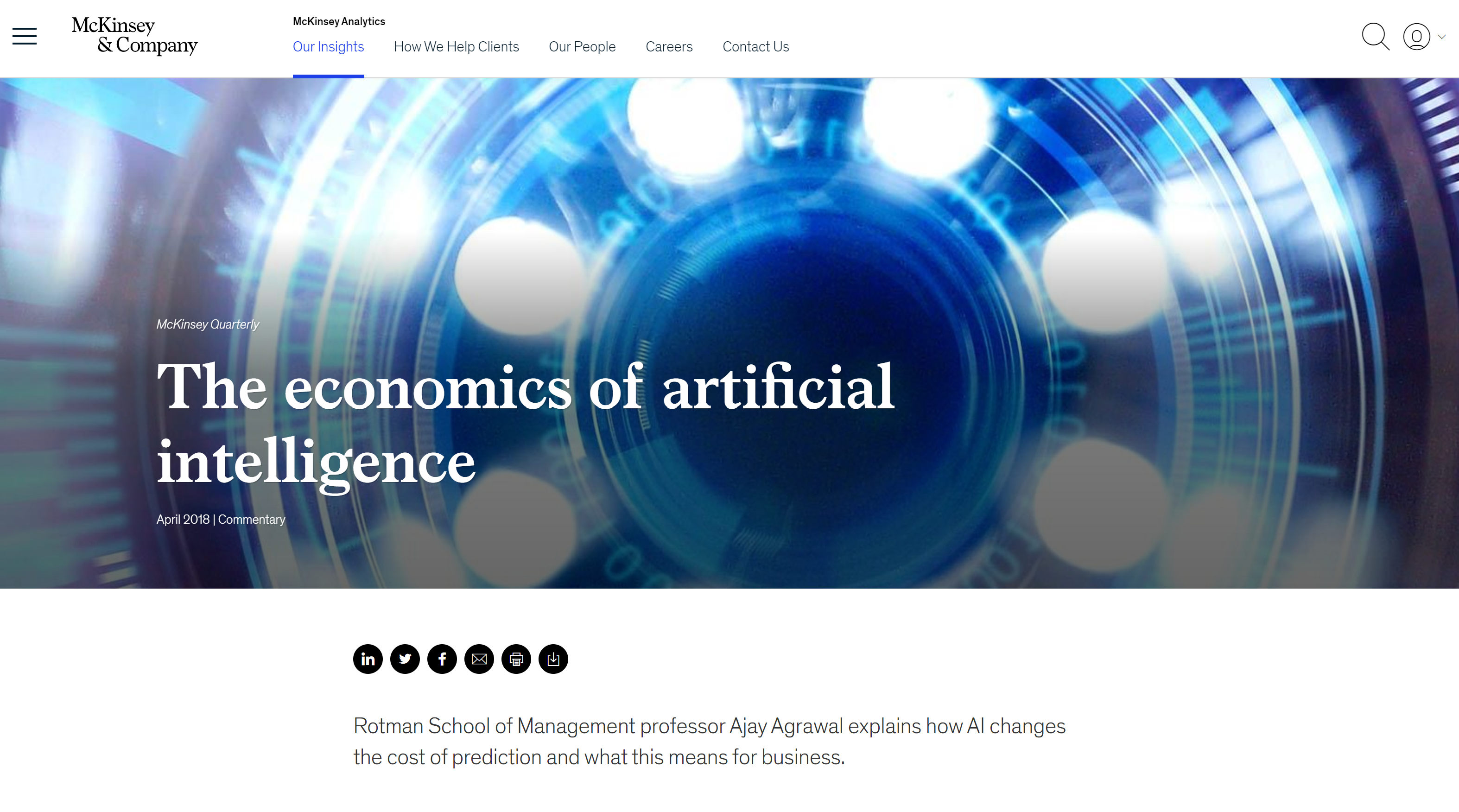 Cost-Effectiveness Grid
Defining Value: Canadian Health Technology Assessment Guidelines
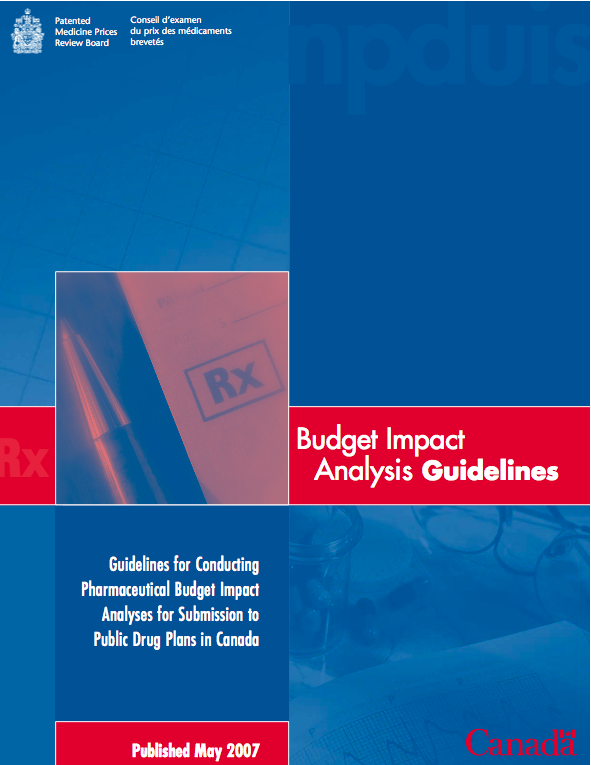 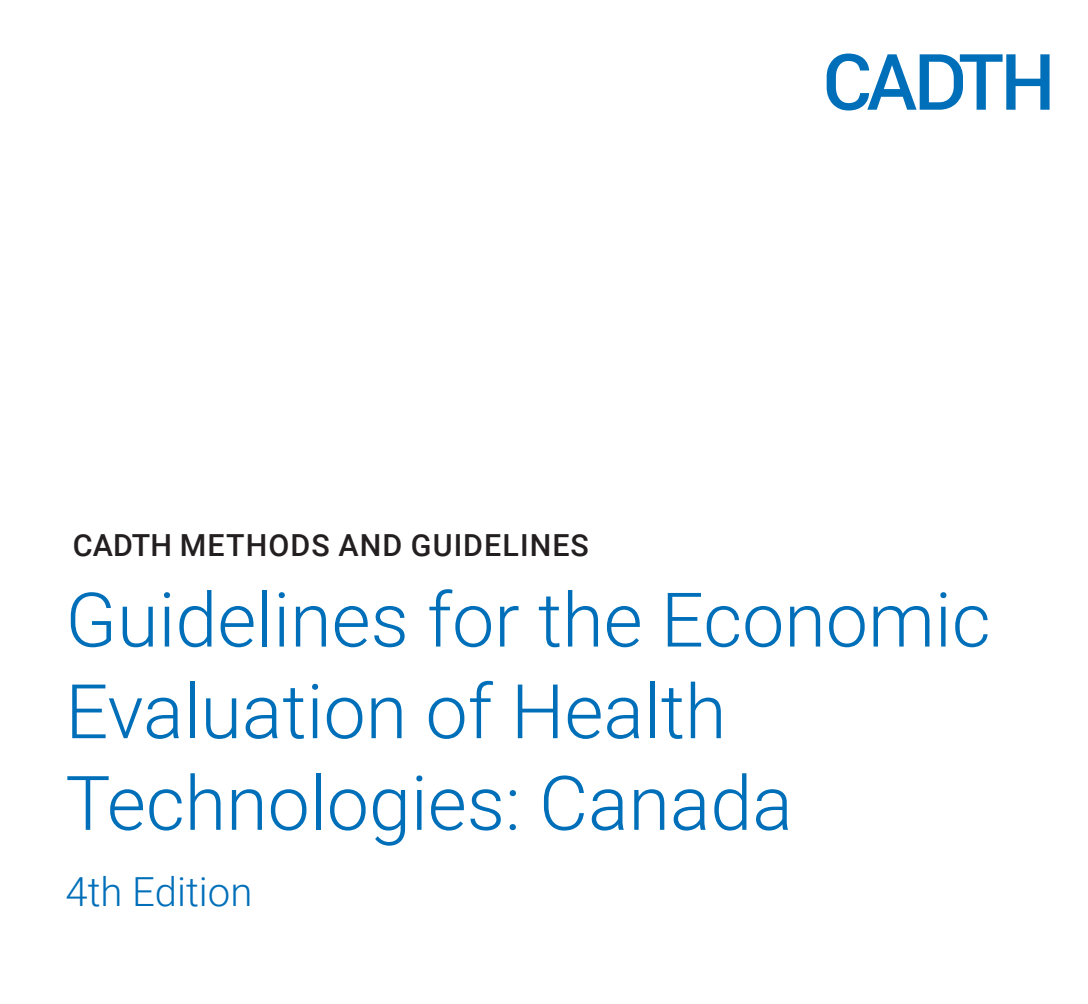 Cost Effectiveness
Budget Impact
How Would You Assess Costs and Effectiveness of AI Interventions?
Perspective and context 

Effectiveness 
RCTs vs. pragmatic RCTs vs observational studies
AI ‘tool’ +/- intervention
Unintended consequences

Costs
Direct: includes cost of the ‘AI tool’ + intervention
Indirect

Intangibles
Quality of Life
Survival / mortality

Estimation / Modeling Approach
Discussion
Website: www.chartdatascience.ca 	Twitter: @Chart_DataSci